8.2 Loonvorming
Tot de beroepsbevolking hoort iedereen tussen de 15 en 67 jaar die bereid is en in staat is minimaal 12 uur per week te werken
Potentiële beroepsbevolking
Beroepsbevolking
< 15
2 mln
Wil niet
1,5
mln
Kan niet
1 , 2
mln
U
0,5
mln
Werkgelegenheid
Av
10,3 mln
> 67
1,5 mln
Bevolking (17 miljoen)
Economie Integraal vwo (Hans Vermeulen)
1
8.2 Loonvorming
Arbeidsmarkt
Productiefactor Arbeid
Vraag
Aanbod
Bedrijven vragen arbeid

WERKGELEGENHEID
Personen bieden hun arbeid aan

BEROEPSBEVOLKING
Aanbodlijn stijgt:
hoe  hoger het loon, des te aantrekkelijker het is om je aan te bieden als arbeidskracht
Qv
loon
Qa
Vraaglijn daalt:
hoe lager het loon, hoe aantrekkelijker arbeid voor bedrijven wordt, hoe hoger de vraag naar arbeid
L*
Economie Integraal vwo (Hans Vermeulen)
2
hoeveelheid arbeid
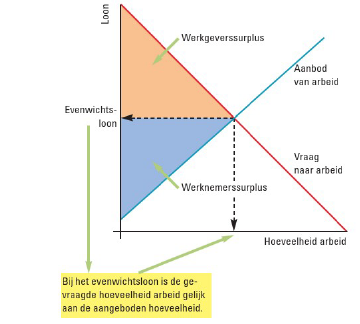 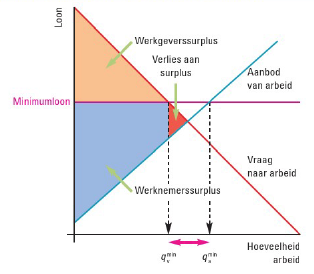 Qa=Qv
3
Economie Integraal vwo (Hans Vermeulen)
8.2 Loonvorming
Lonen komen tot stand via onderhandeling
Lonen individueel; tussen werkgever en werknemers
collectief (CAO); tussen werkgevers(organisaties) en vakbonden
Uitkomst onderhandeling is afhankelijk van sterkte onderhandelingspositie:
als werkgevers moeite hebben om geschikt personeel te vinden, gaan de lonen flink omhoog (werknemers sterke onderhandelingspositie)
als de werkloosheid fors omhoog gaat, gaan de lonen niet/nauwelijks omhoog(werkgevers sterke onderhandelingspositie)
Economie Integraal vwo (Hans Vermeulen)
4
8.2 Loonvorming
Ruime arbeidsmarkt
Relatief veel aanbod van arbeid
Dus een hoge(re) werkloosheid

Onderhandelingspositiewerknemers zwak

Relatief lage loonstijgingen
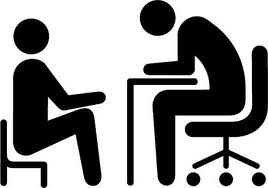 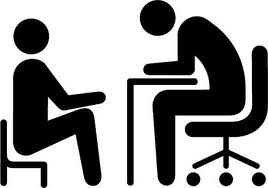 vraag(werkgever)
aanbod
(beroepsbevolking)
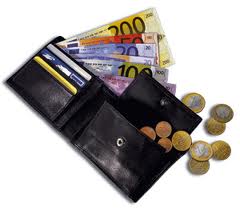 Economie Integraal vwo (Hans Vermeulen)
5
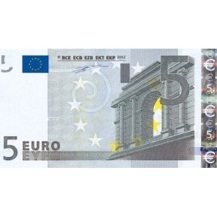 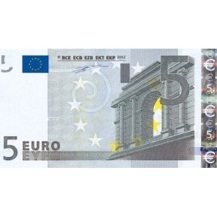 +
8.2 Loonvorming
Krappe (overspannen) arbeidsmarkt
Relatief veel vraag naar arbeid
Dus (relatief) veel openstaande vacatures

Onderhandelingspositiewerknemers sterk

Relatief hoge loonstijgingen
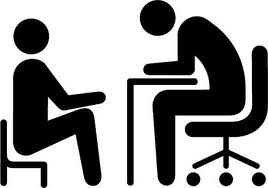 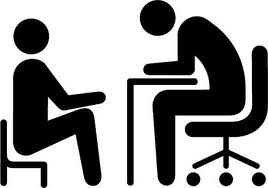 vraag(werkgever)
aanbod
(beroepsbevolking)
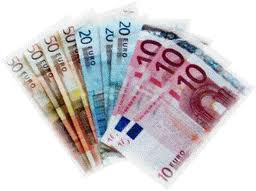 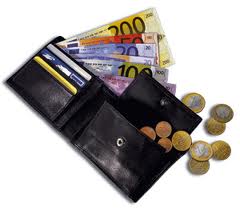 Economie Integraal vwo (Hans Vermeulen)
6
+
8.2 Loonvorming
Ruimte op de arbeidsmarkt
Enkele belangrijke factoren die de ruimte op de arbeidsmarkt beïnvloeden:
Aan de vraagkant
Economische groei / bestedingen
Concurrentiepositie (loonkosten per product)
(Diepte) investeringen
Aan de aanbodkant
Verschil nettoloon / uitkering
Kosten kinderopvang & maatschappelijke opvatting over tweeverdieners
Economie Integraal vwo (Hans Vermeulen)
7
8.2 Loonvorming
Arbeidsmarkt en prisonersdilemma / Nash-evenwicht
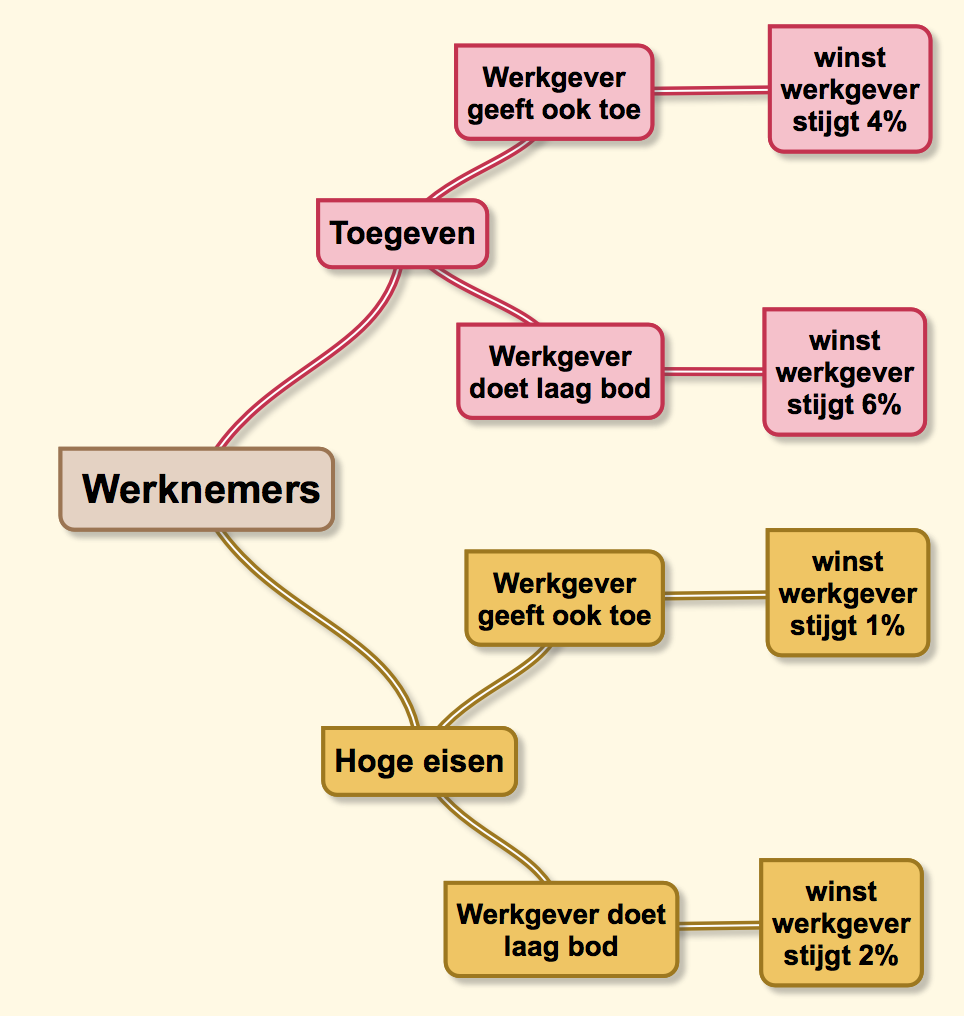 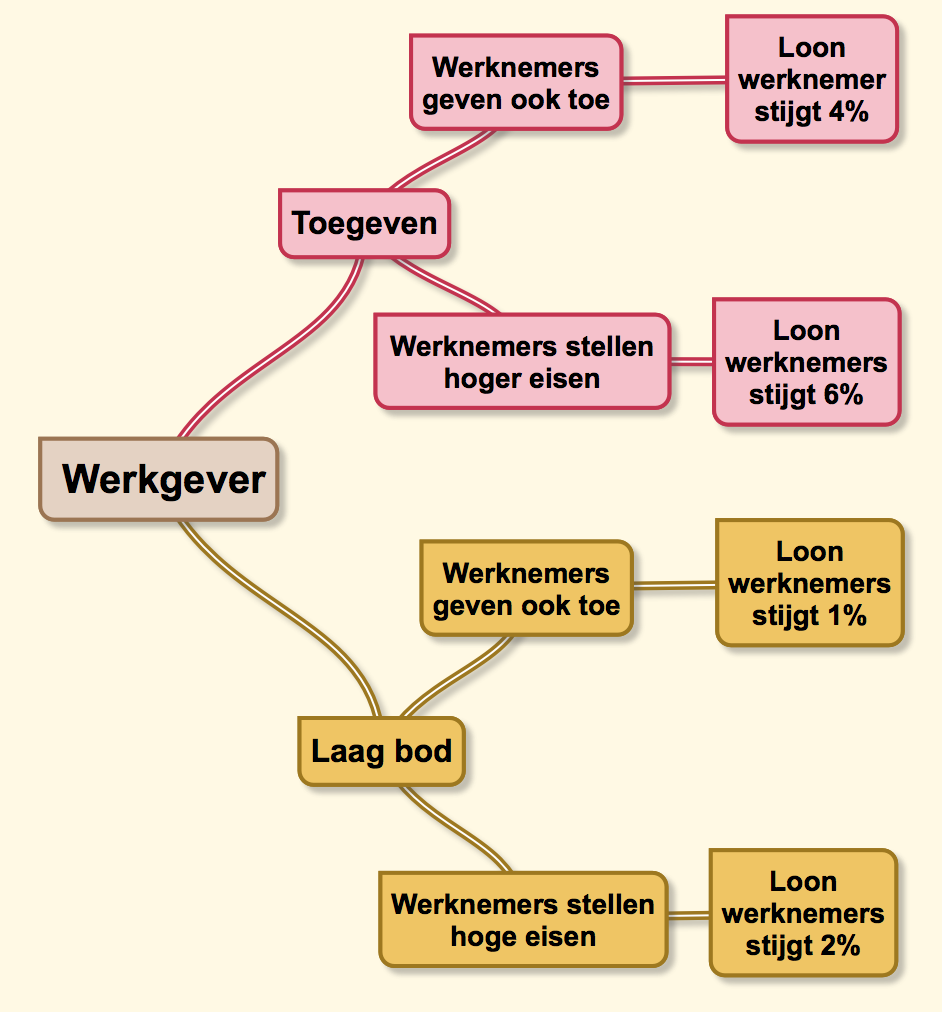 Economie Integraal vwo (Hans Vermeulen)
8
8.2 Loonvorming
Stel de matrix op
Is er sprake van een Nash-evenwicht
Waarom is dit een prisonersdilemma
Economie Integraal vwo (Hans Vermeulen)
9
8.2 Loonvorming
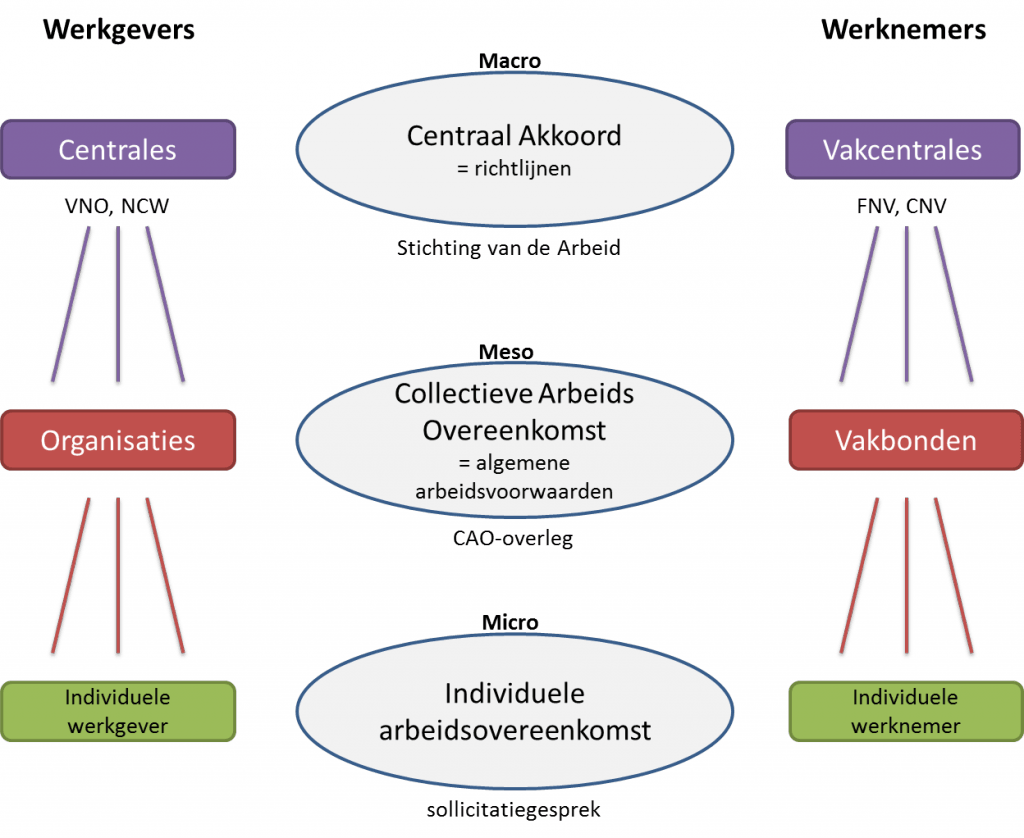 Economie Integraal vwo (Hans Vermeulen)
10
8.2 Loonvorming
Loon(stijgingen)
Prijscompensatie = gelijk aan het inflatiepercentage (behoud van koopkracht)
Initiële loonstijging = nominale loonstijging (6%) – prijscompensatie (4%) = 2%
Initiele loontijging = koopkracht verbetering
Incidentele loonstijging: promotie, overwerk 
Reële loonstijging = index nominaal loon / index CPI = 106/104  x 100 = 101,9
Contractlonen (cao-lonen) en minimumloon
(Laagste cao-loon > minimumloon
Loonstarheid i.v.m. minimumlonen en cao-lonen
Economie Integraal vwo (Hans Vermeulen)
11
8.2 Loonvorming
Loonruimte voor de cao-onderhandelingen is de loonstijging waarbij de loonkosten per product niet stijgen
Hangt af van:
*   De ontwikkeling van de verkoopprijzen (bijv. 2%). Voor dezelfde hoeveelheid ontvangt de producent meer geld
De ontwikkeling van de arbeidsproductiviteit (bijv. 1,5%). De werknemers presteren meer per tijdseenheid
Als de loonstijging < 3,5% dalen de loonkosten per product
Als de loonstijging > 3,5% stijgen de loonkosten per product
Als de loonstijging = 3,5% (= loonruimte blijven de loonkosten per product gelijk)
12
Economie Integraal vwo (Hans Vermeulen)
8.2 Loonvorming
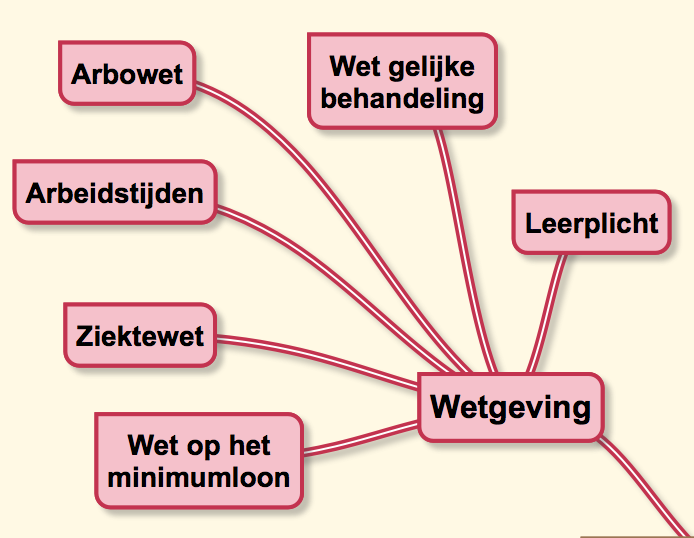 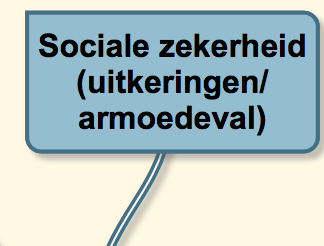 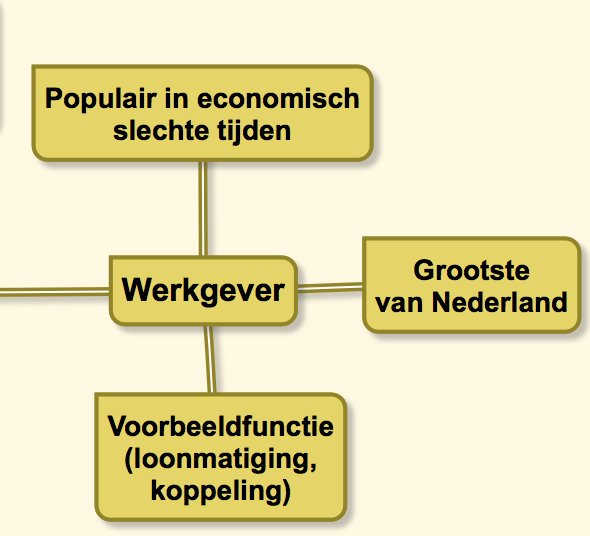 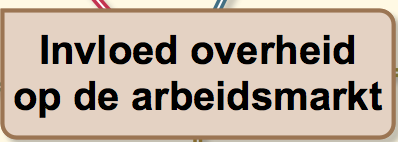 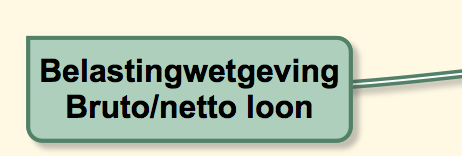 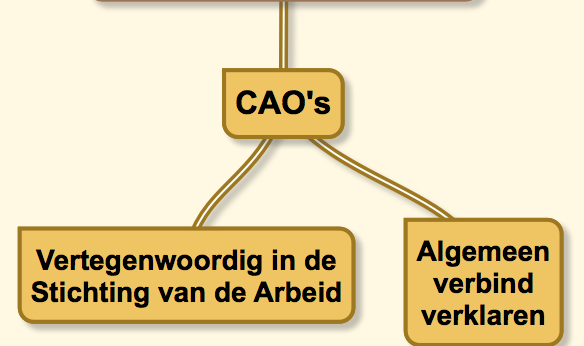 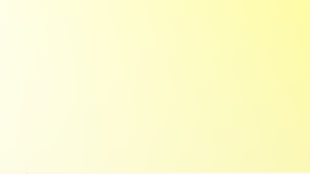 Economie Integraal vwo (Hans Vermeulen)
13